Porta di Damasco
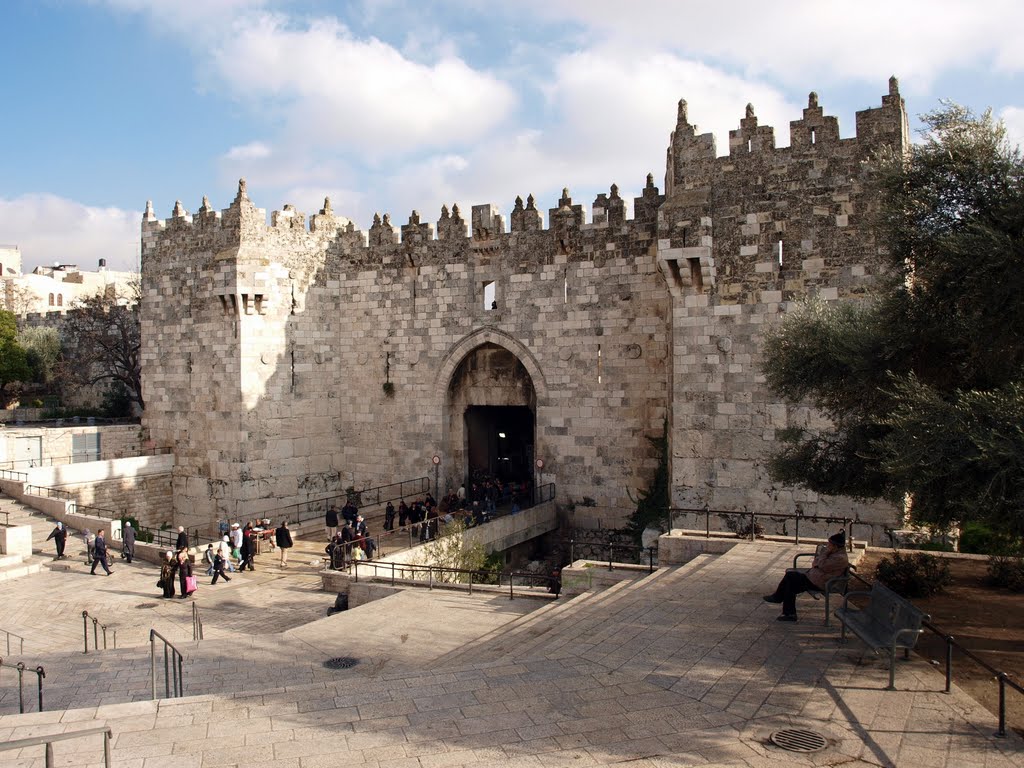